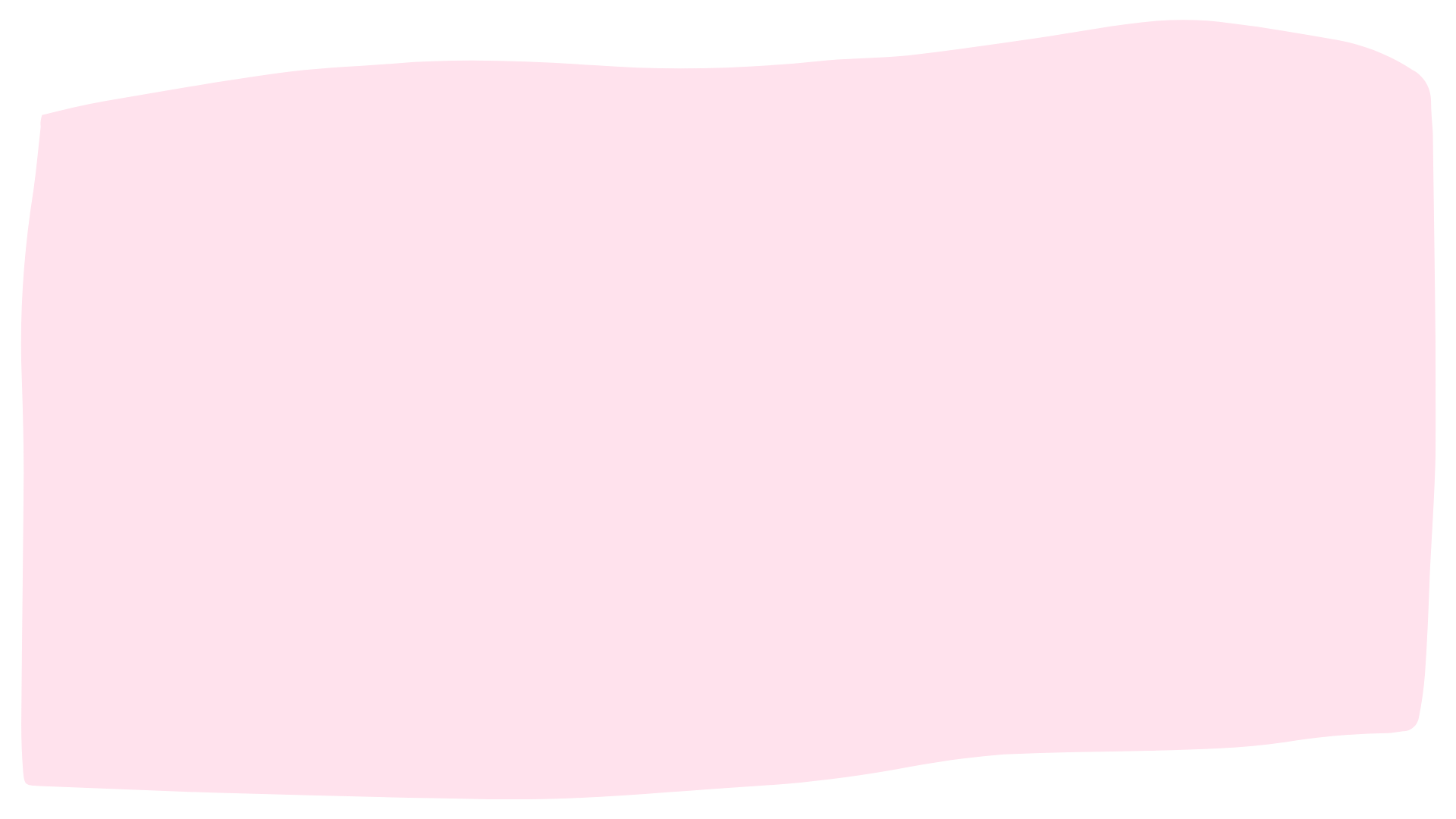 بسم الله الرحمن الرحيم
الصف/ الرابع
اليوم /
التاريخ /
المادة / رياضيات
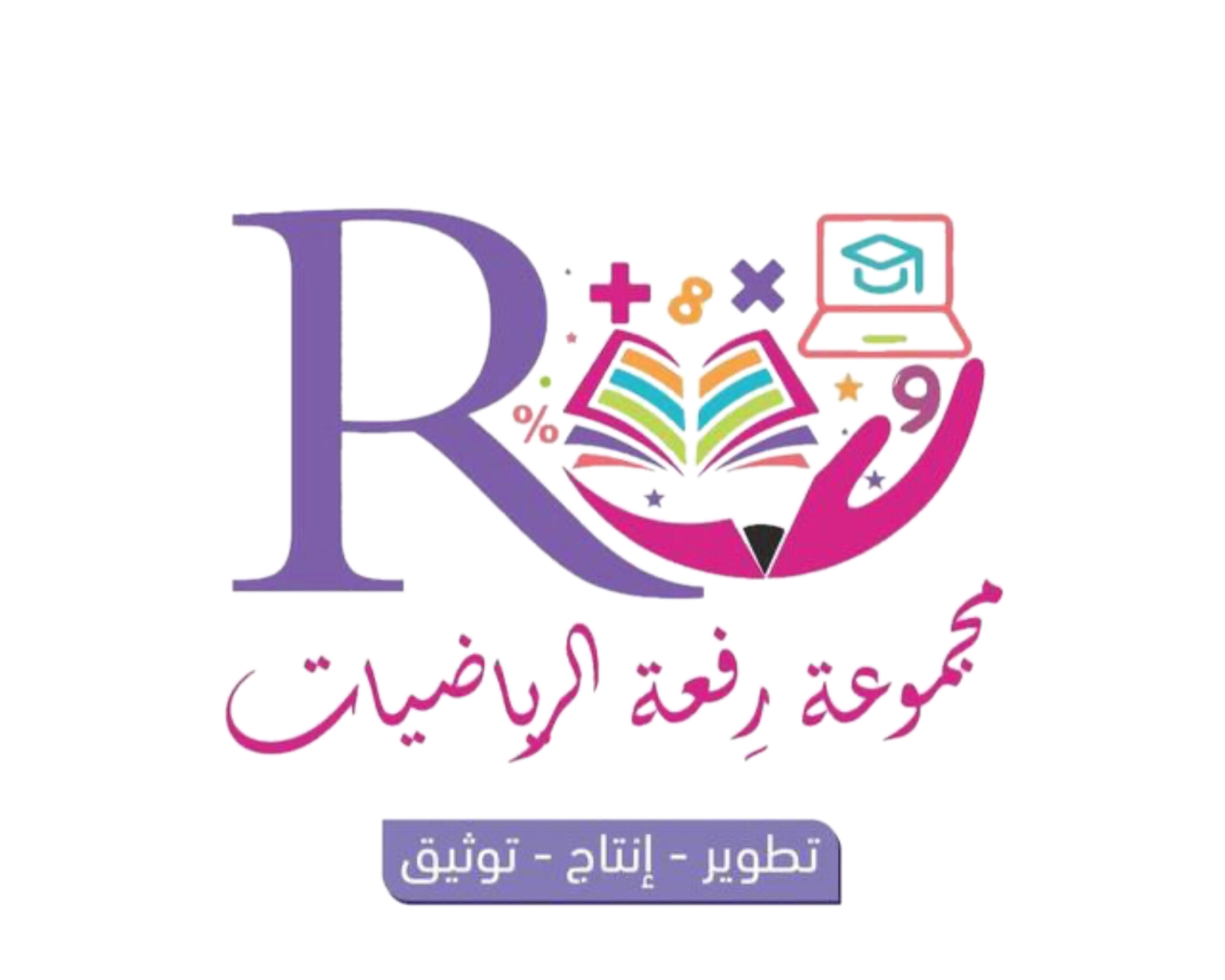 معلمة المادة / مباركة الزبيدي
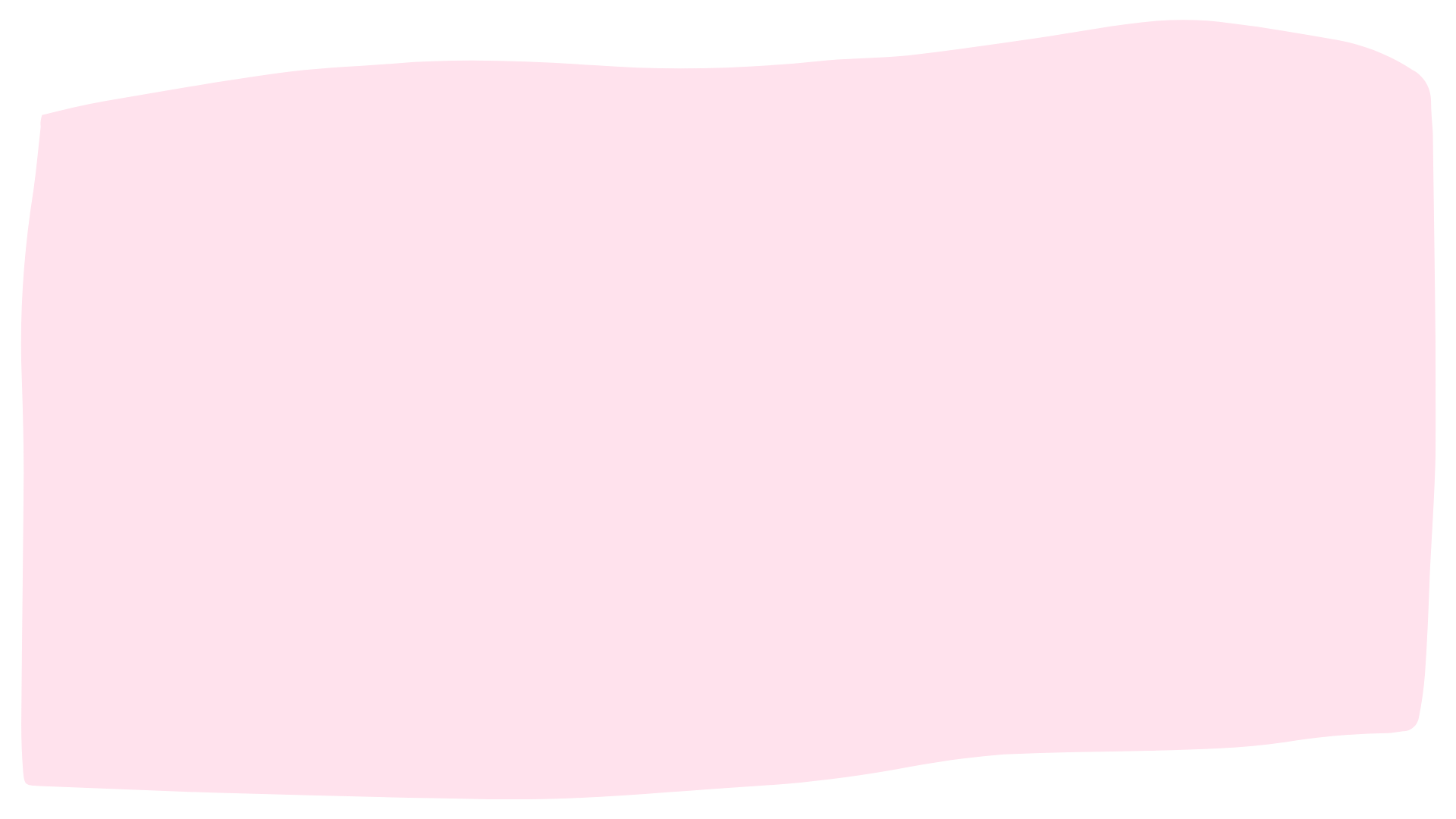 مراجعة ما سبق
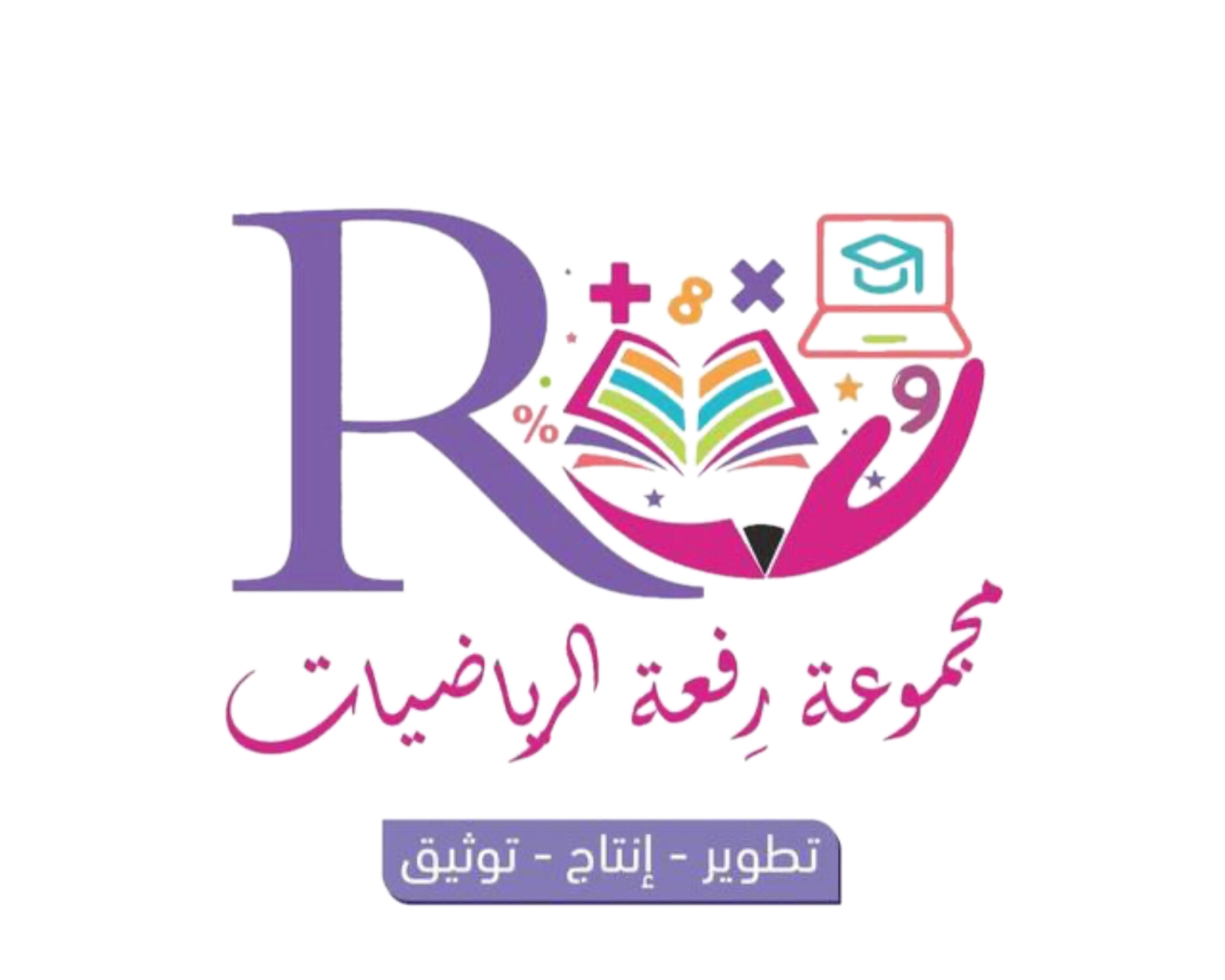 أوجد ناتج الضرب ، واستعمل التقريب للتأكد من معقولية الإجابة .
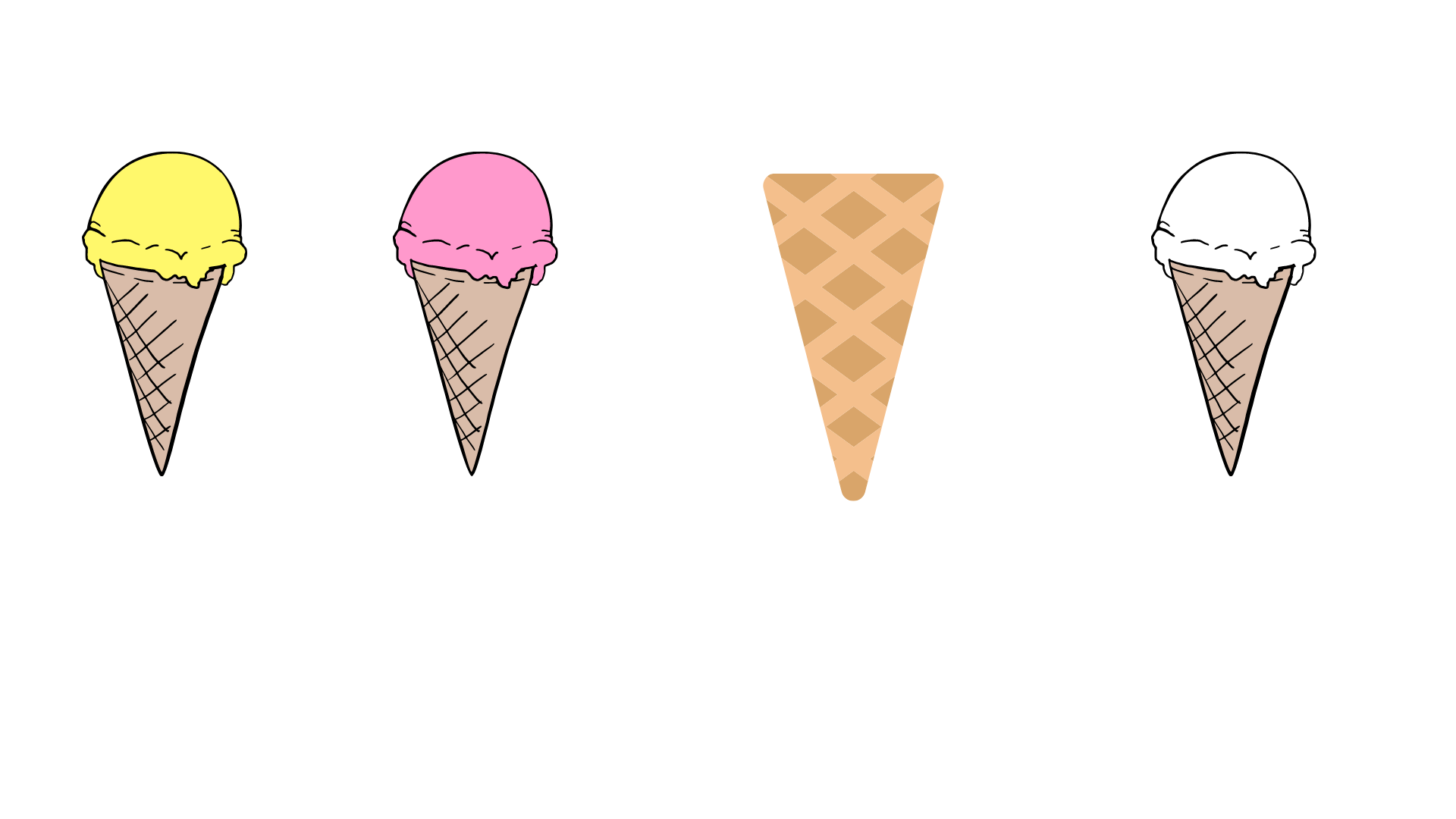 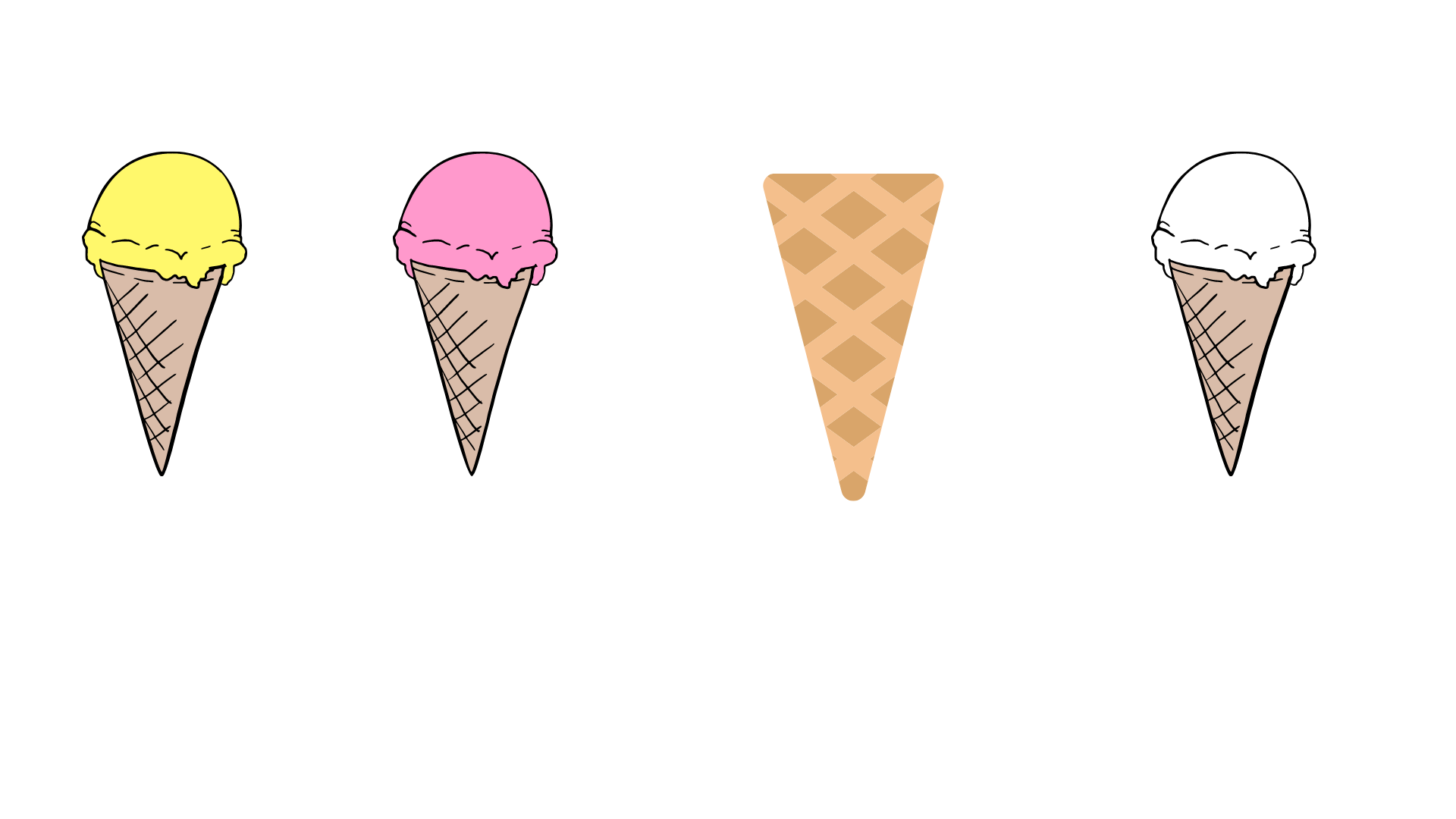 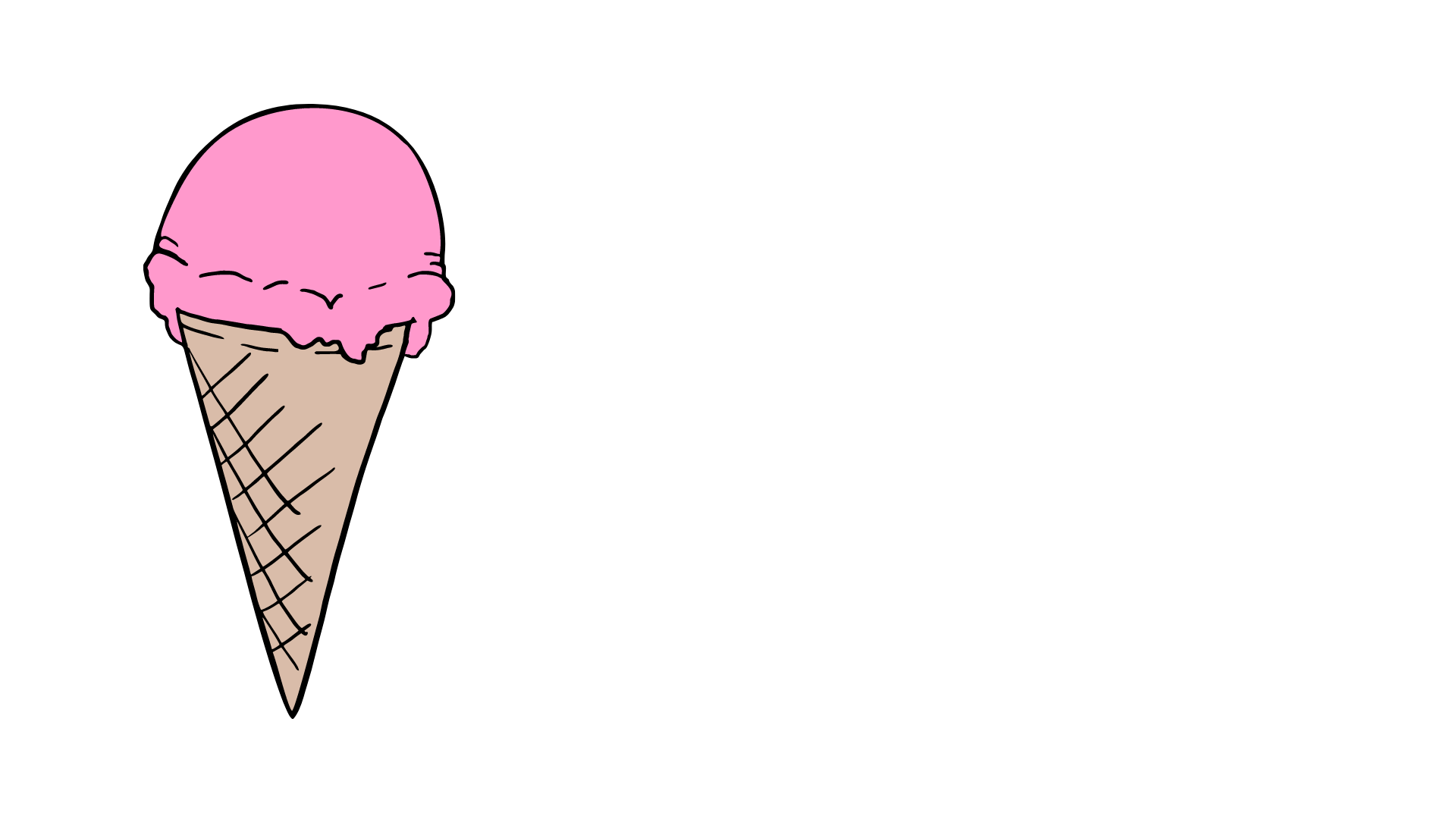 4 × 12=
2 × 41 =
3 × 22 =
20
10
40
41 
×2
22 
×3
12 
×4
×3
×4
×2
0
6
0
6
6
4
4
8
0
8
8
2
60 قريبة من الناتج الدقيق 66
 إذا الإجابة صحيحة
40 قريبة من الناتج الدقيق 48
 إذا الإجابة صحيحة
80 قريبة من الناتج الدقيق 82
 إذا الإجابة صحيحة
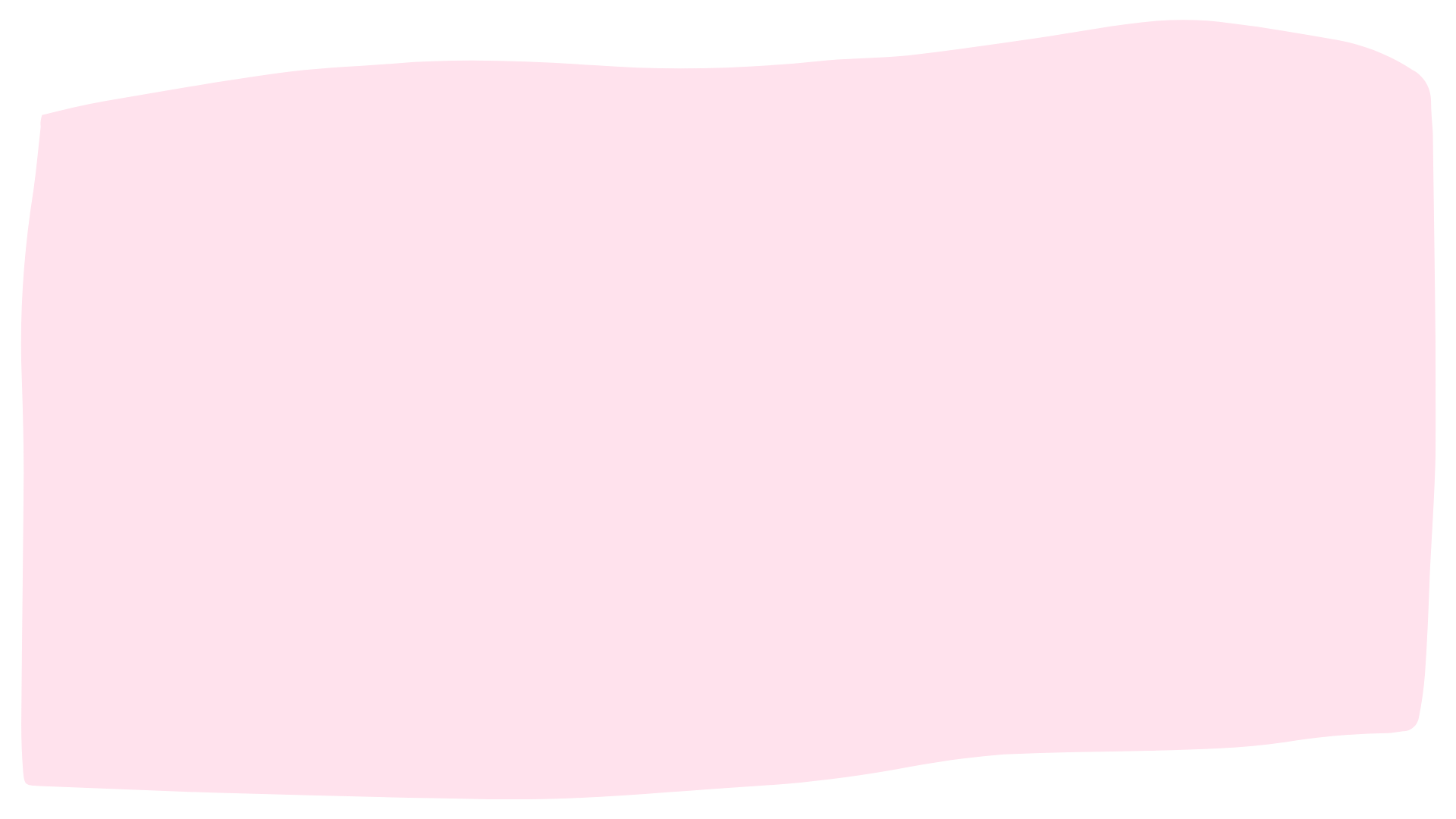 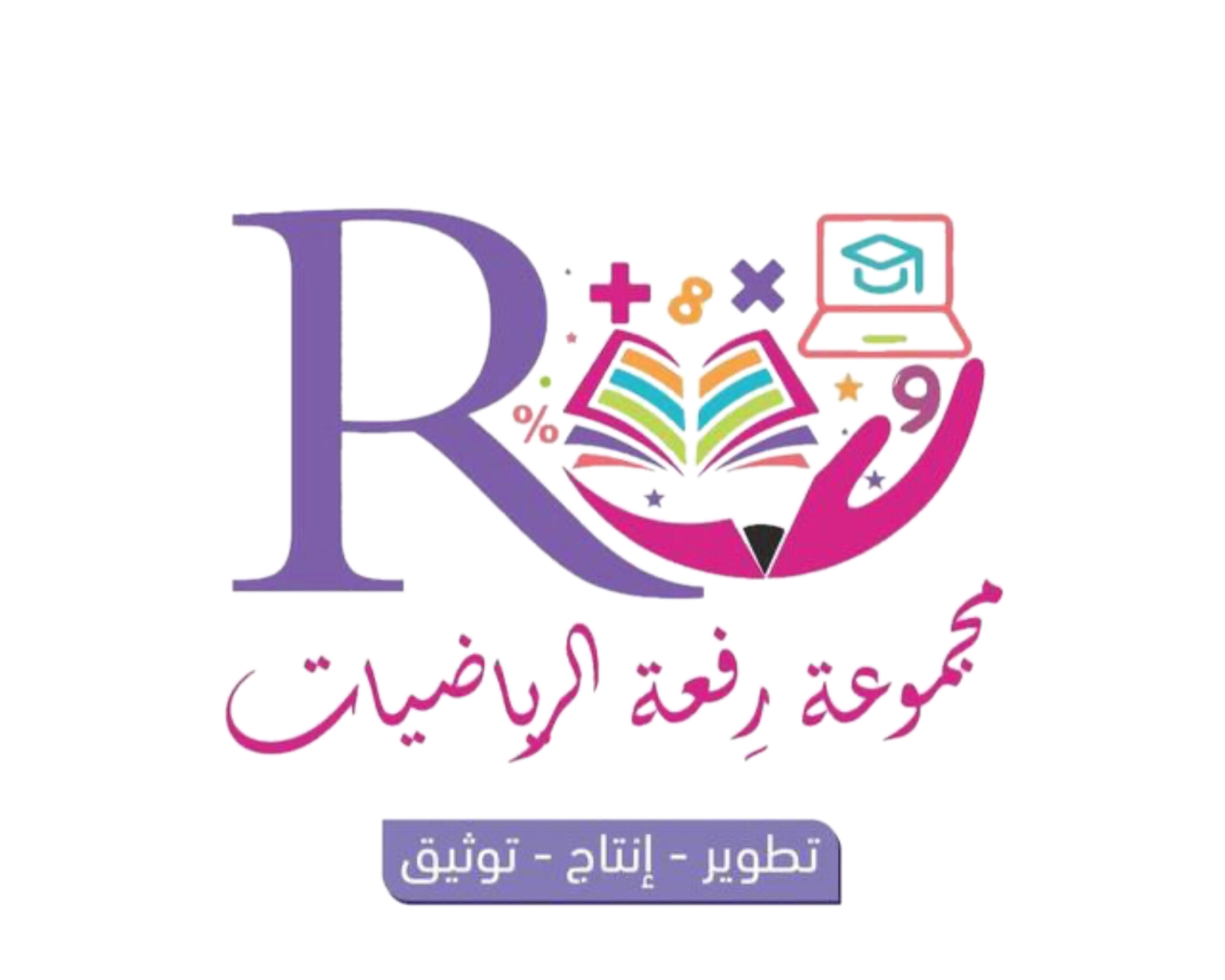 درس اليوم
ضرب عدد من رقمين في عدد من رقم واحد مع إعادة التجميع
فكرة الدرس
أضرب عدداً من رقمين في عدد من رقم واحد مع إعادة التجميع.
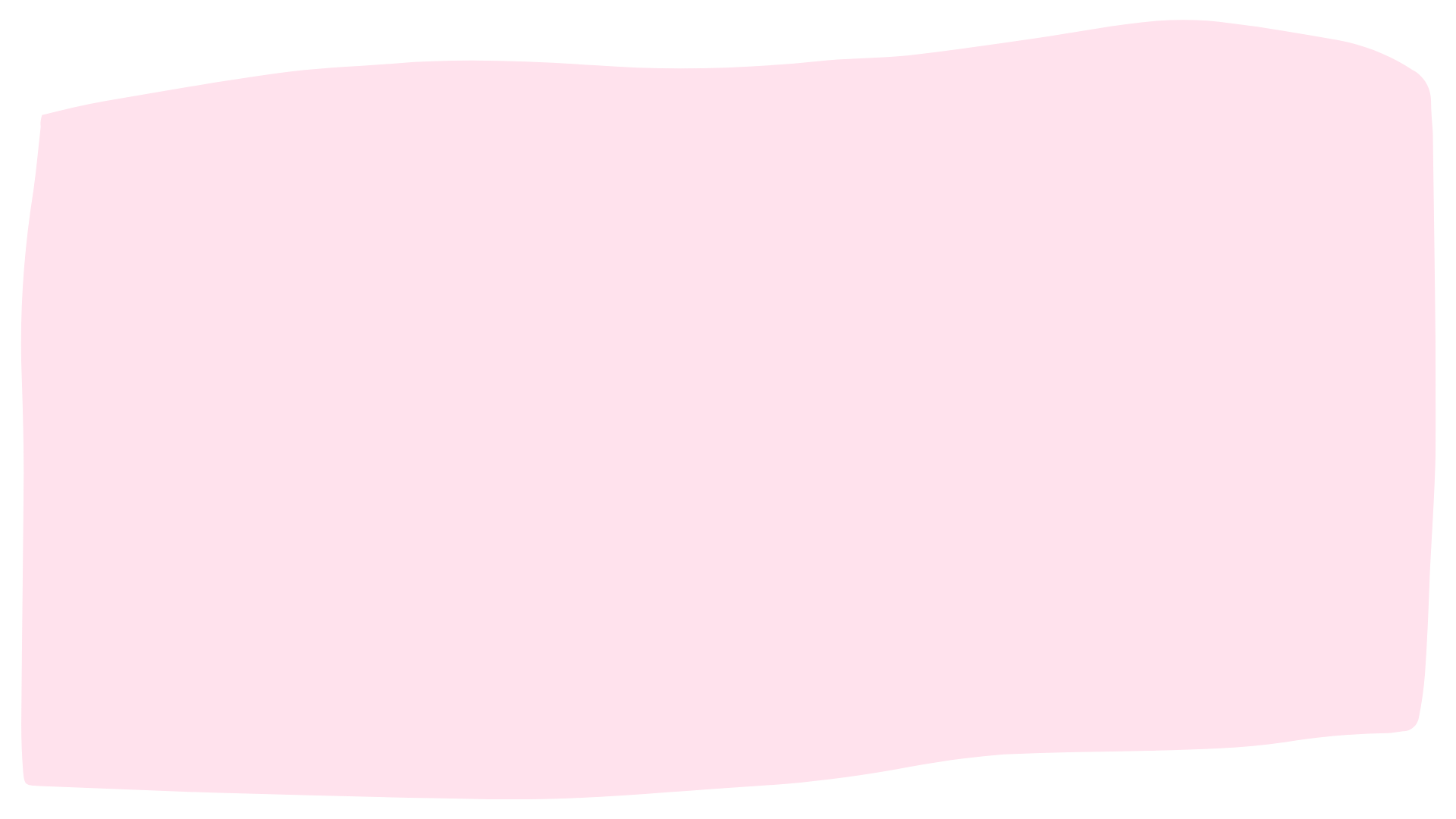 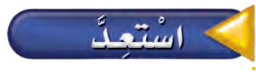 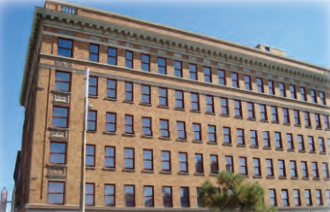 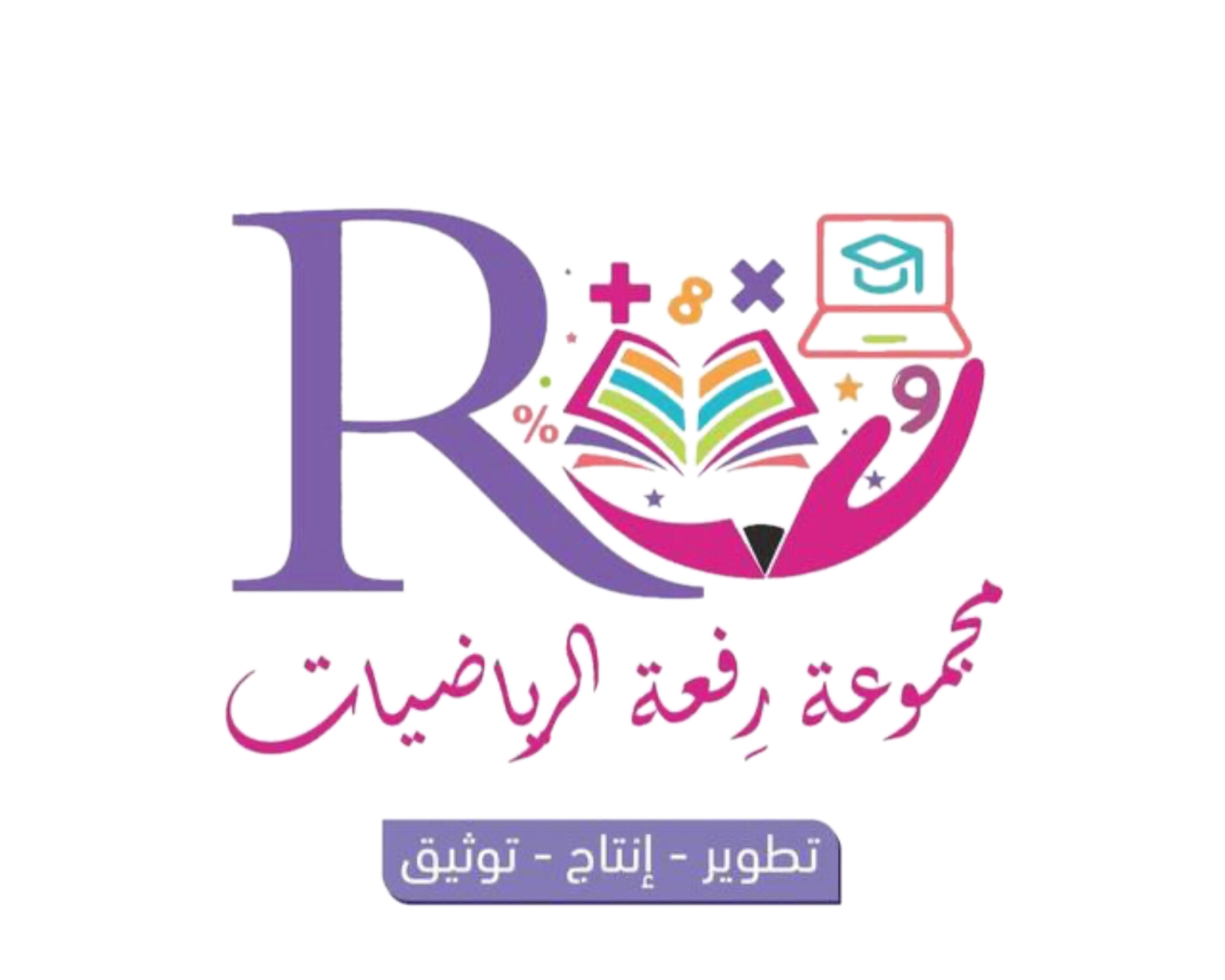 بناية من خمسة طوابق ، في كل طابق 13 شقة . كم شقة في هذه البناية ؟
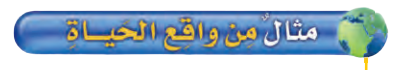 كم شقة في بناية مكونة من خمسة طوابق ، في كل طابق 13 شقة ؟
الطريقة الأولى / استعمل النماذج
الطريقة الأولى / استعمل الورقة والقلم
1
13
× 5
 اضرب في الآحاد
5
1
 اضرب في العشرات
13
× 5
6
5
5
=65
60
+
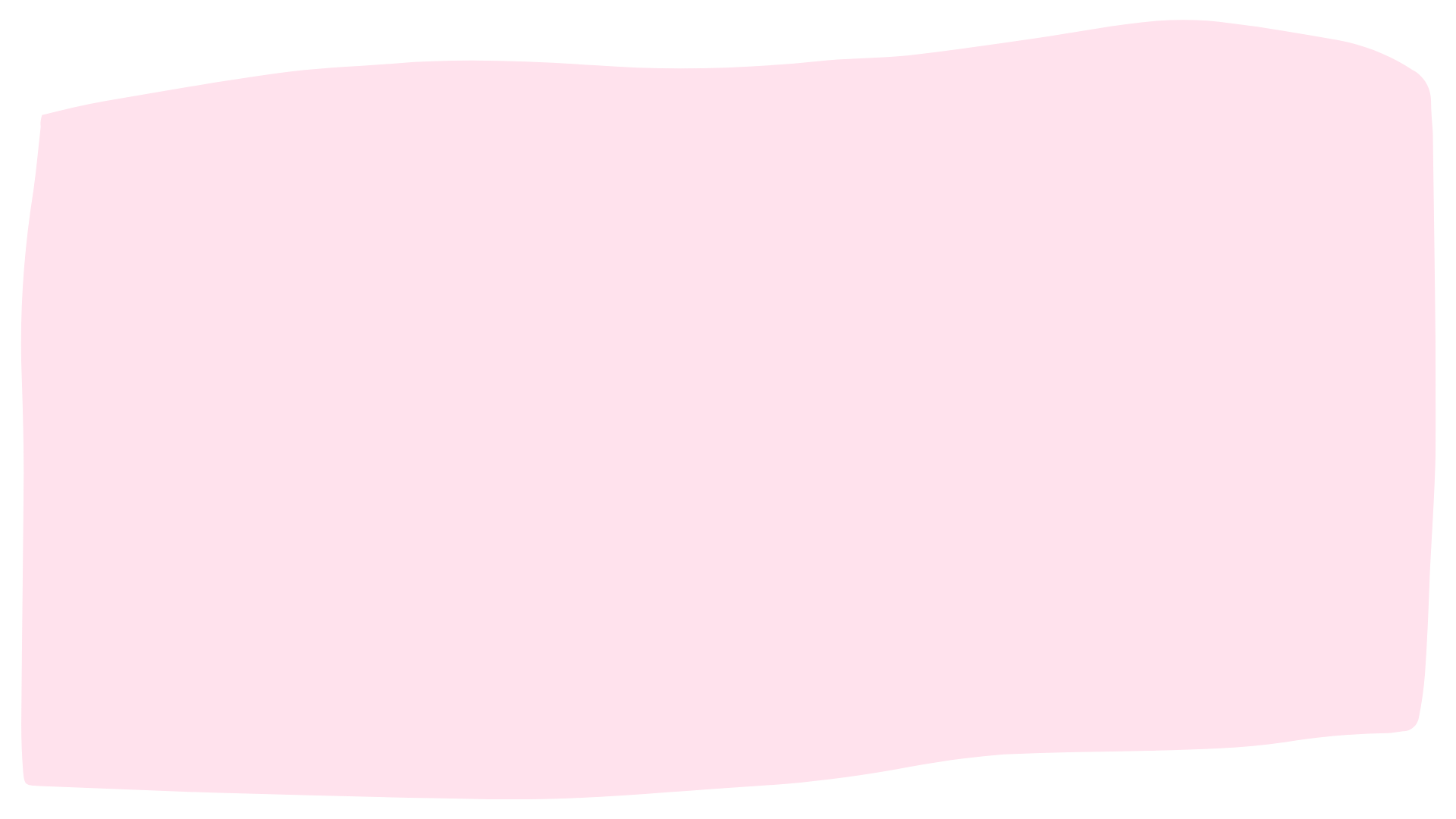 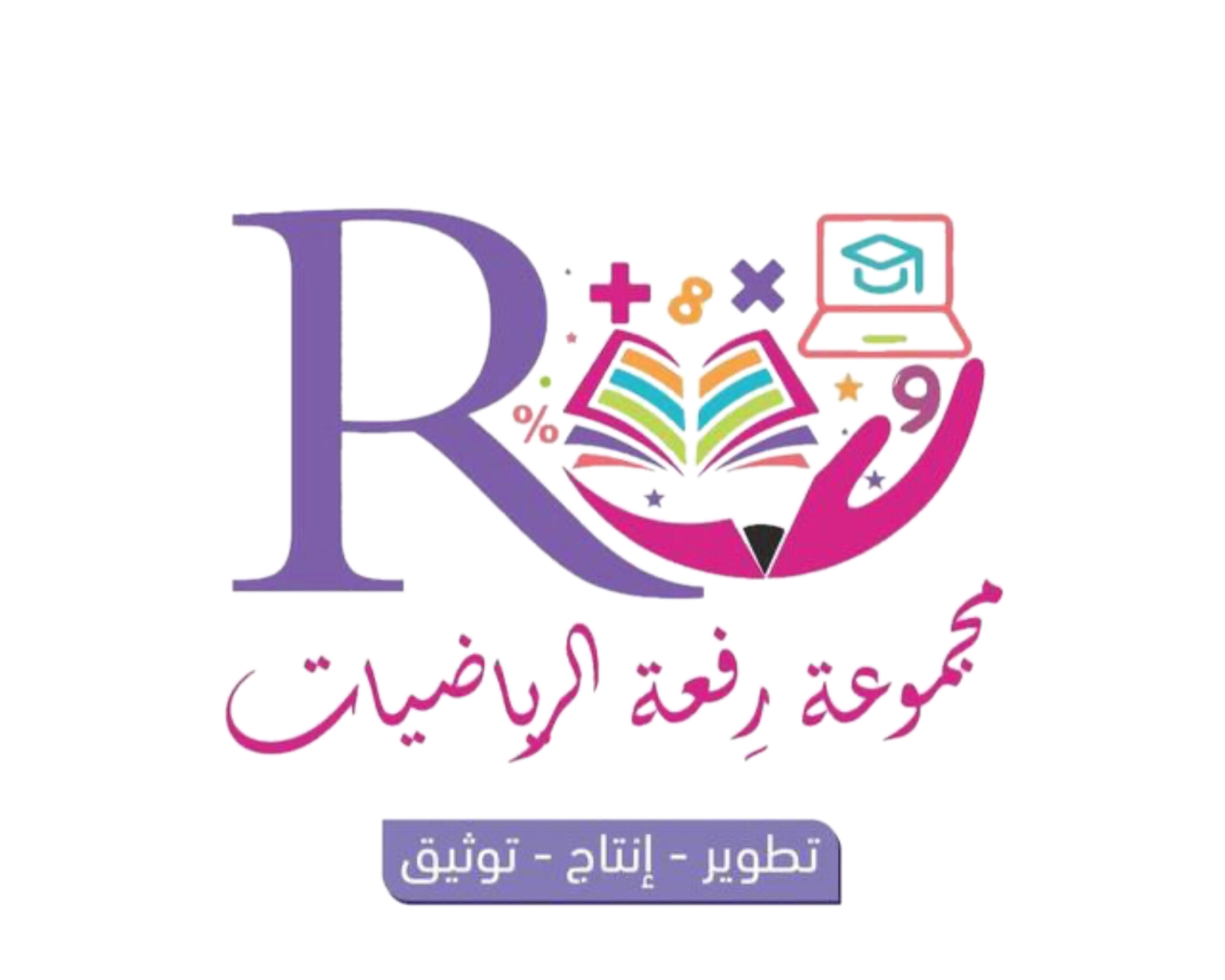 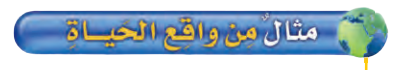 تضع أنثى السلحفاة الصحراوية 8 بيضات في المرة الواحدة . كم بيضة تضع 12 سلحفاة ؟
1
12
× 8
 اضرب في الآحاد
6
1
 اضرب في العشرات
12
× 8
9
8
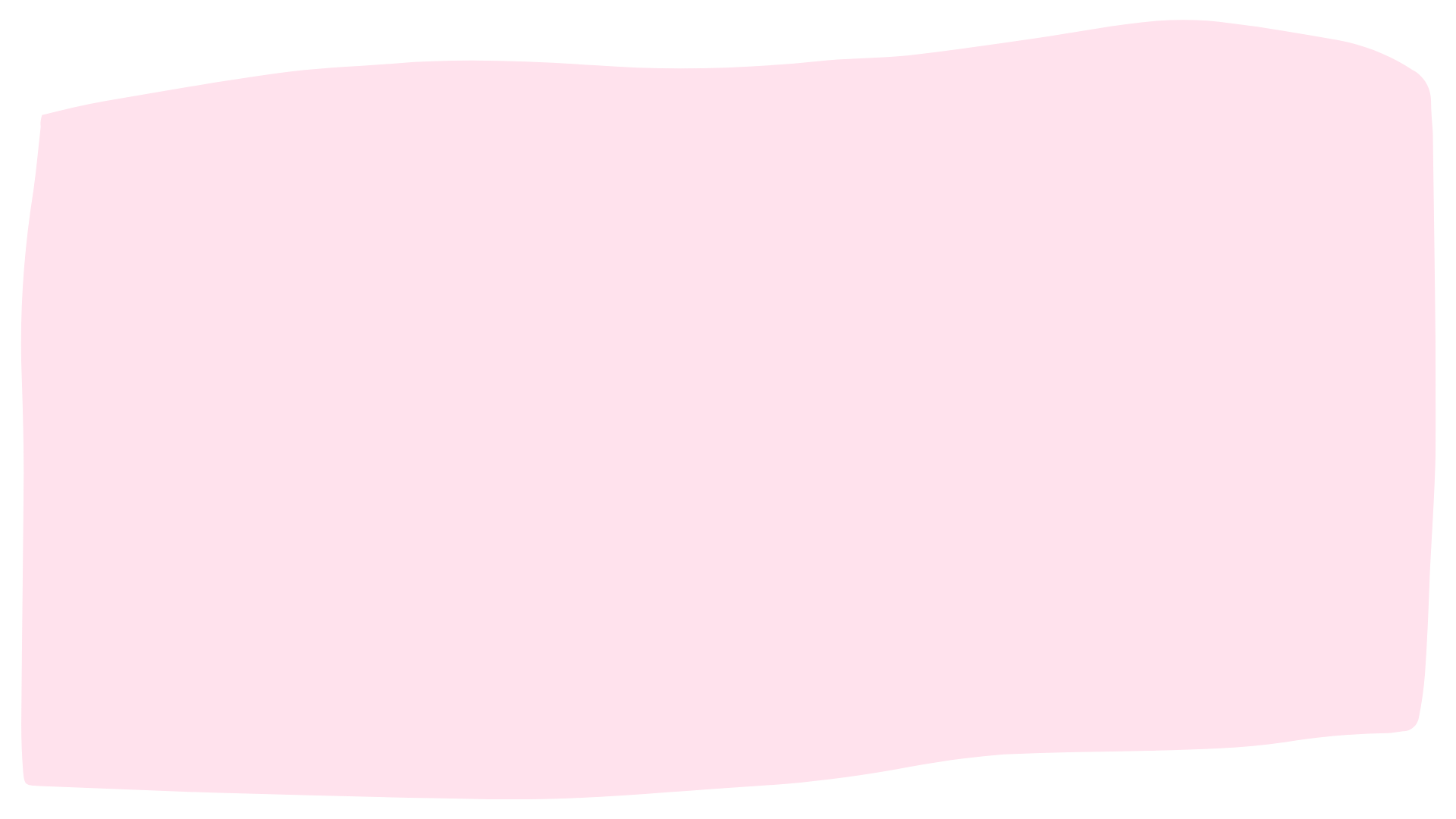 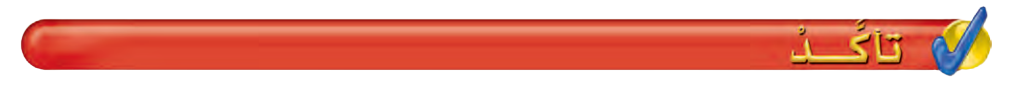 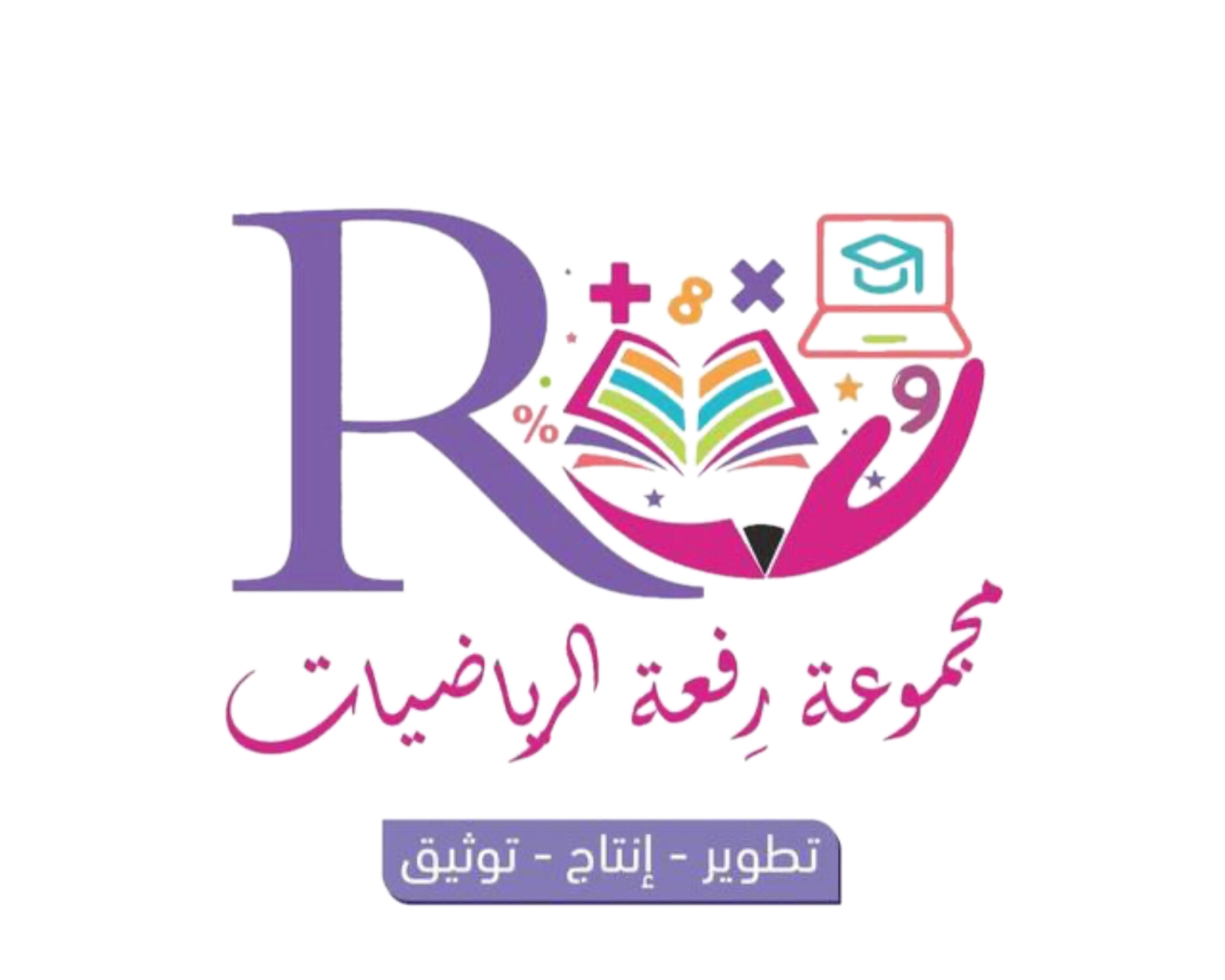 أوجد ناتج الضرب ، واستعمل النماذج إذا لزم الأمر
2
2
1
13
× 8
13
× 4
27
× 3
3
1
2
8
10
1
4
5
2
4
نقوم شركة بصيانة جزء طوله 14 كلم من طريق طويلة خلال أسبوع . فكم كيلو متراً ستقوم الشركة بصيانته في 4 أسابيع ، إذا استمر العمل بالنمط نفسه ؟
1
14
× 4
5
6
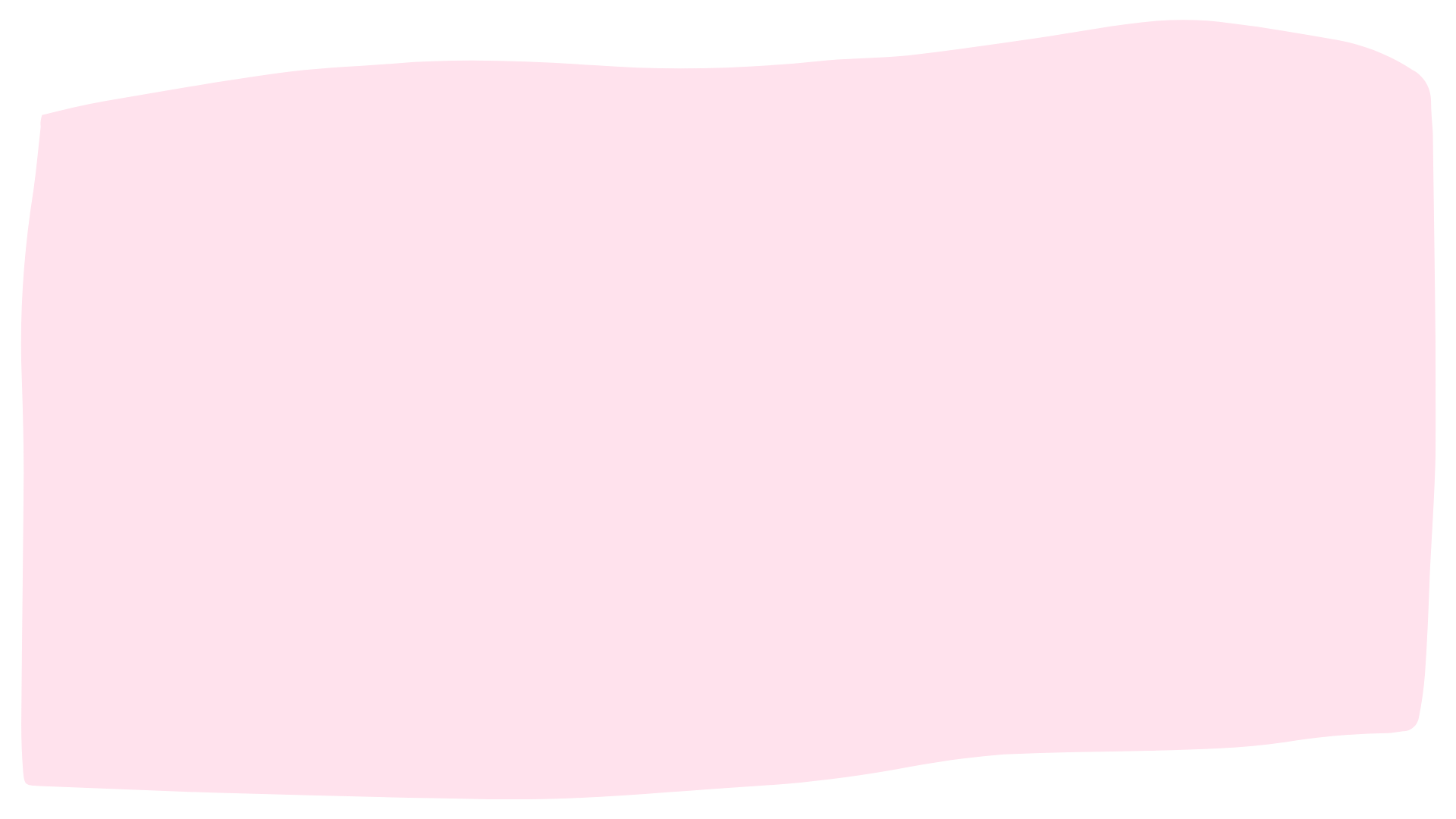 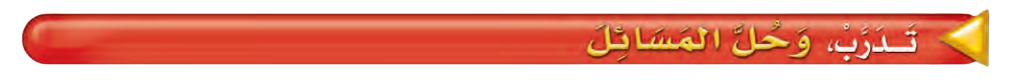 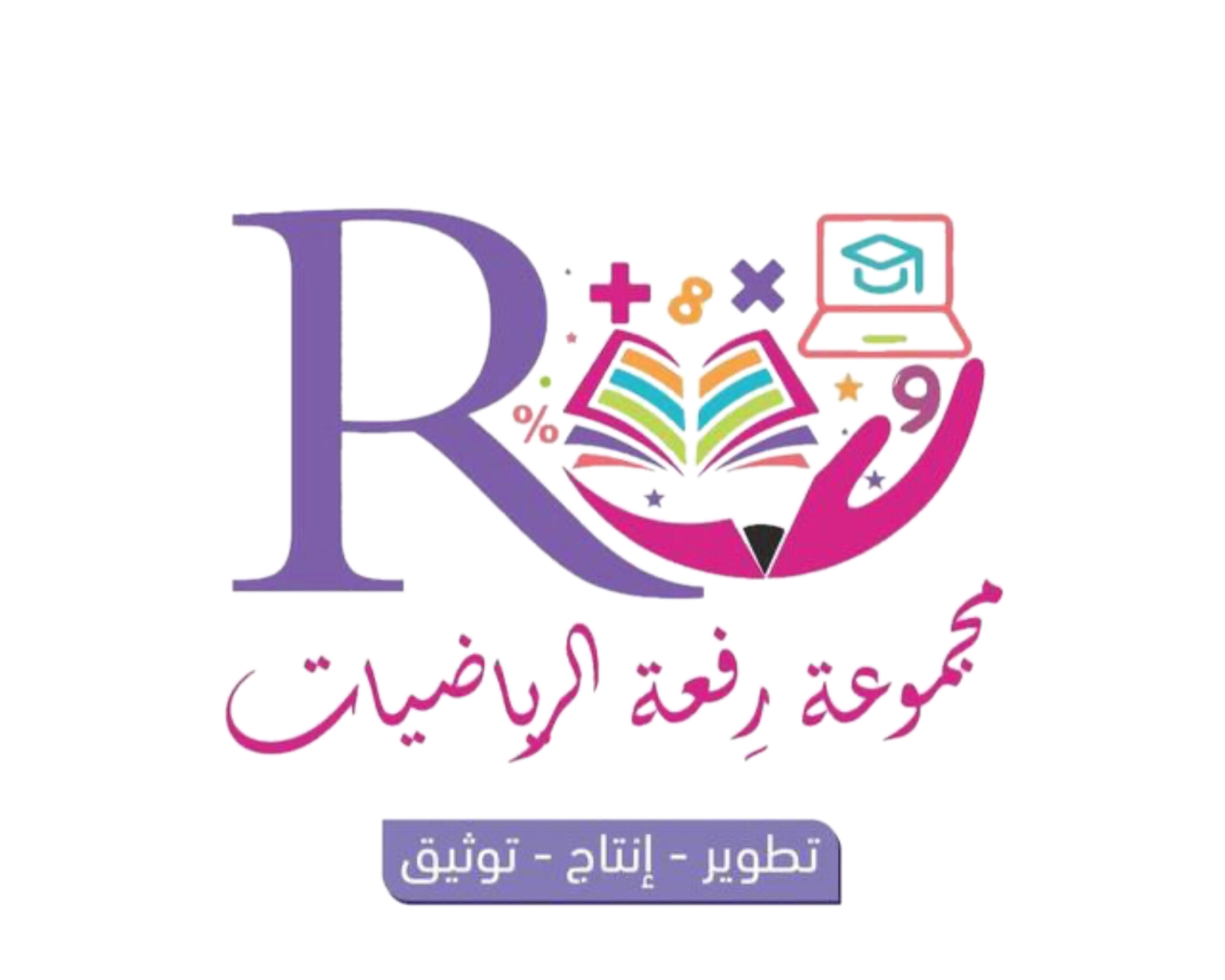 أوجد ناتج الضرب ، واستعمل النماذج إذا لزم الأمر
2
1
92
× 3
46
× 2
15
× 4
9
6
7
6
0
9
6
2
27
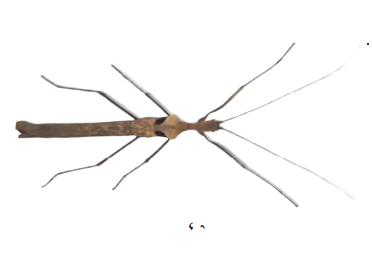 14
يصل طول أحد أنواع الحشرات العصوية إلى 45 سم . ما طول 3 حشرات من هذا النوع ؟
1
45 سم
45
× 3
5
13
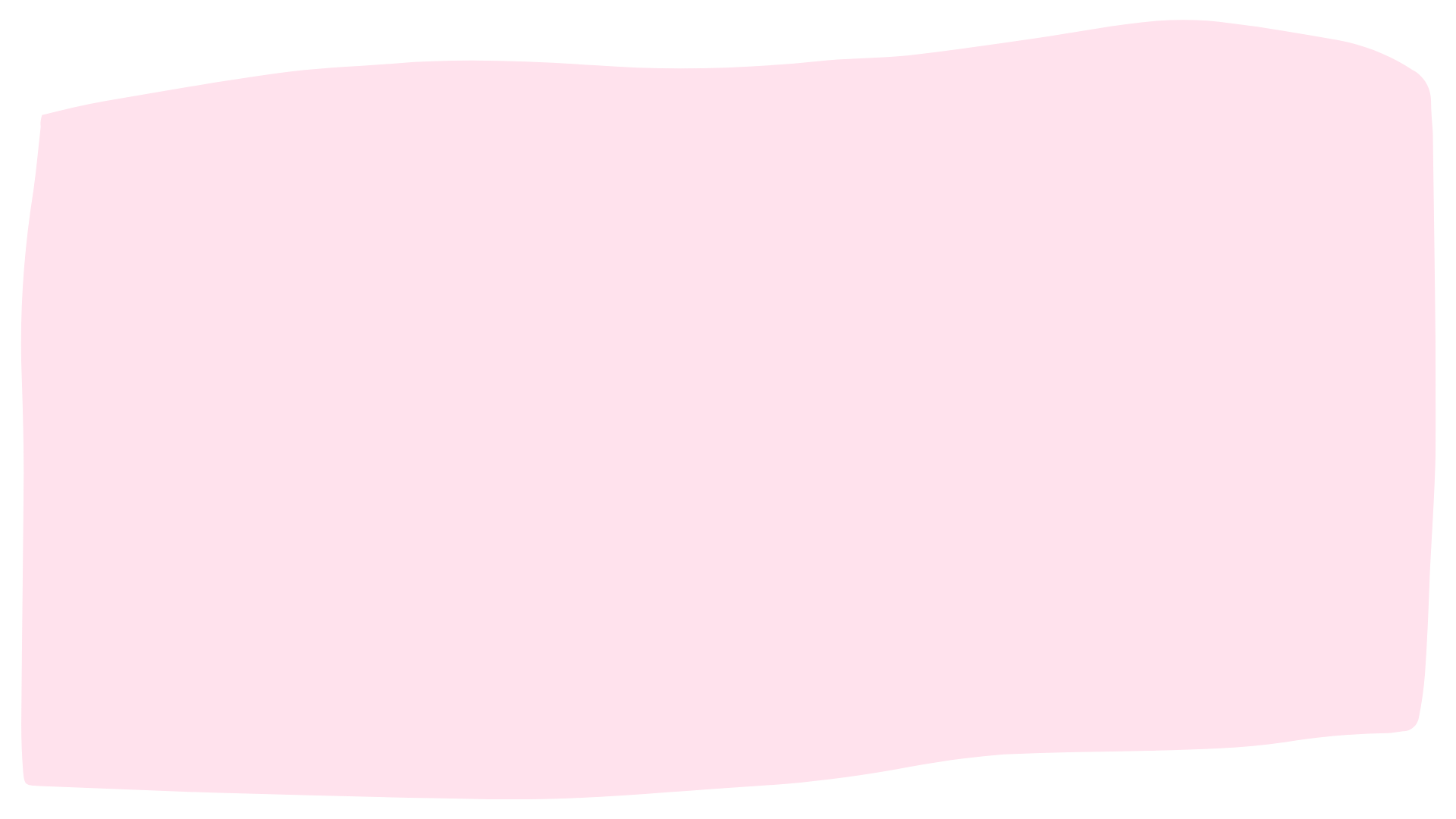 التقويم
أوجد ناتج الضرب ، واستعمل النماذج إذا لزم الأمر
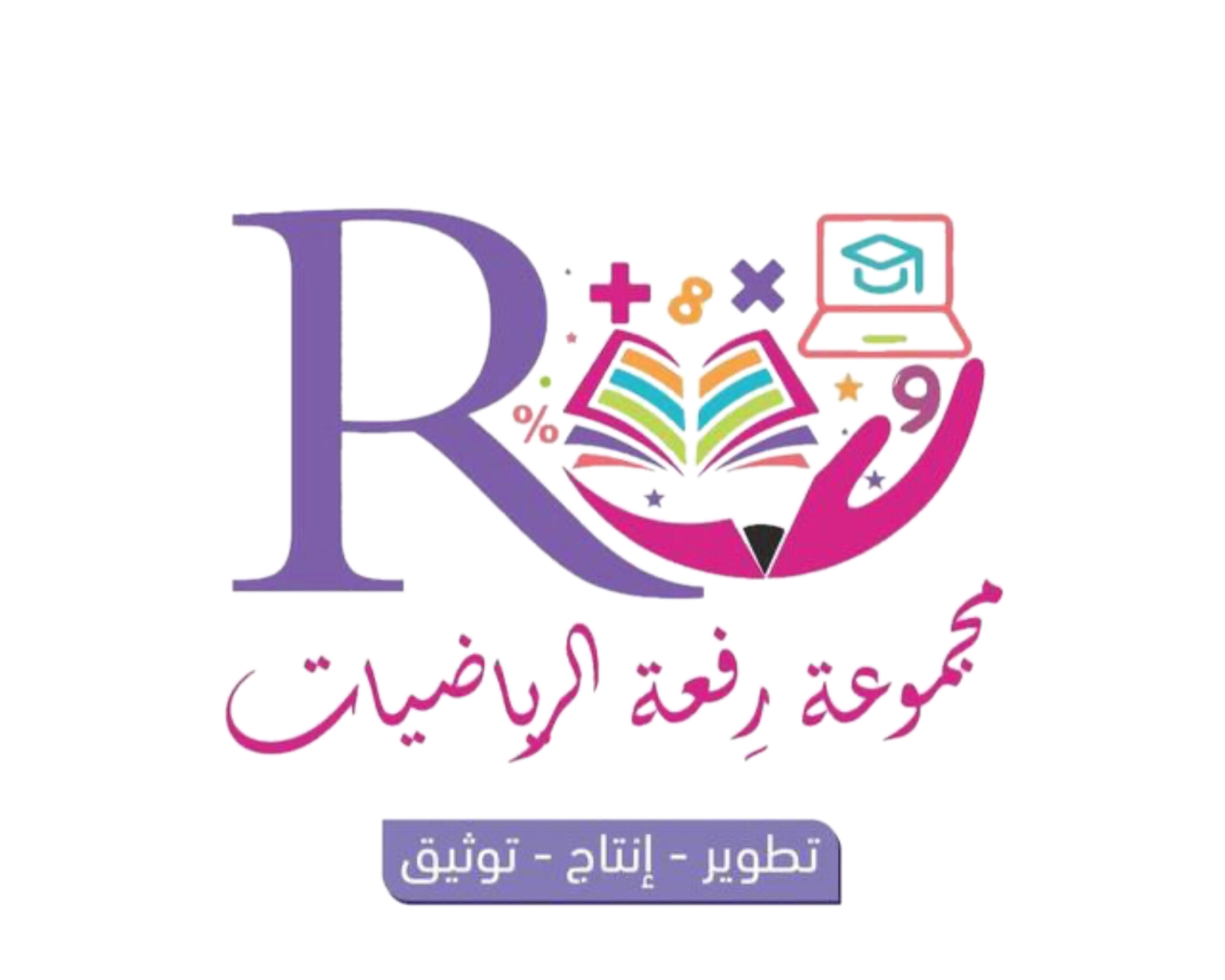 3
3
28 × 4
14
× 9
12
28
× 4
14 × 9
11
2
11
6
12
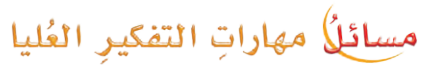 مسألة مفتوحة : اكتب جملتي ضرب يكون ناتج كل منهما 120 .
19
5 × 24 – 2 × 60
21
اكتشف المختلف : أي مسائل الضرب التالية تختلف عن المسائل الثلاث الأخرى ؟
7 × 18
5 × 15
4 × 23
3 × 33
لأن إيجاد ناتج الضرب لا يحتاج إلى إعادة التجميع
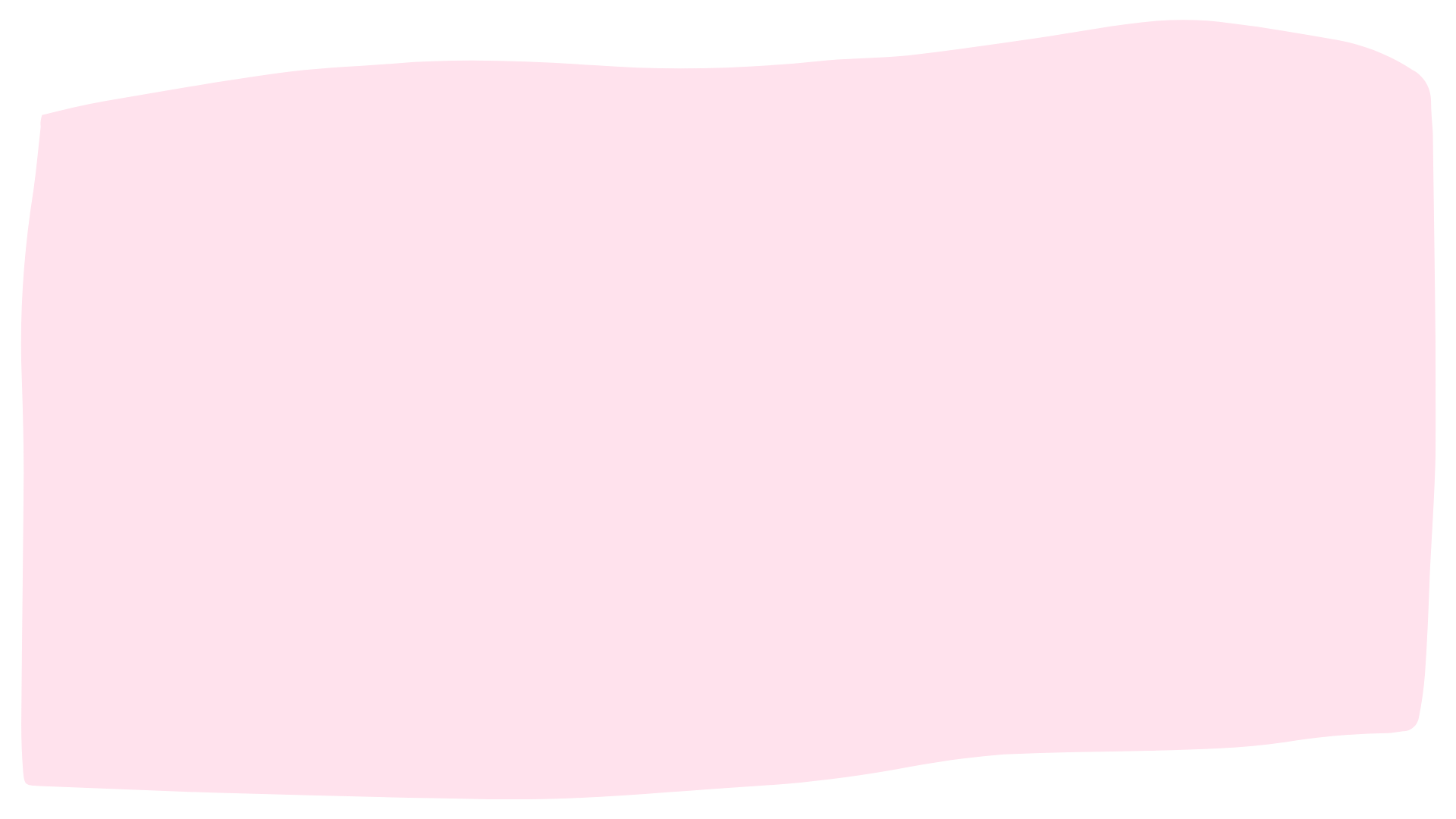 الواجب
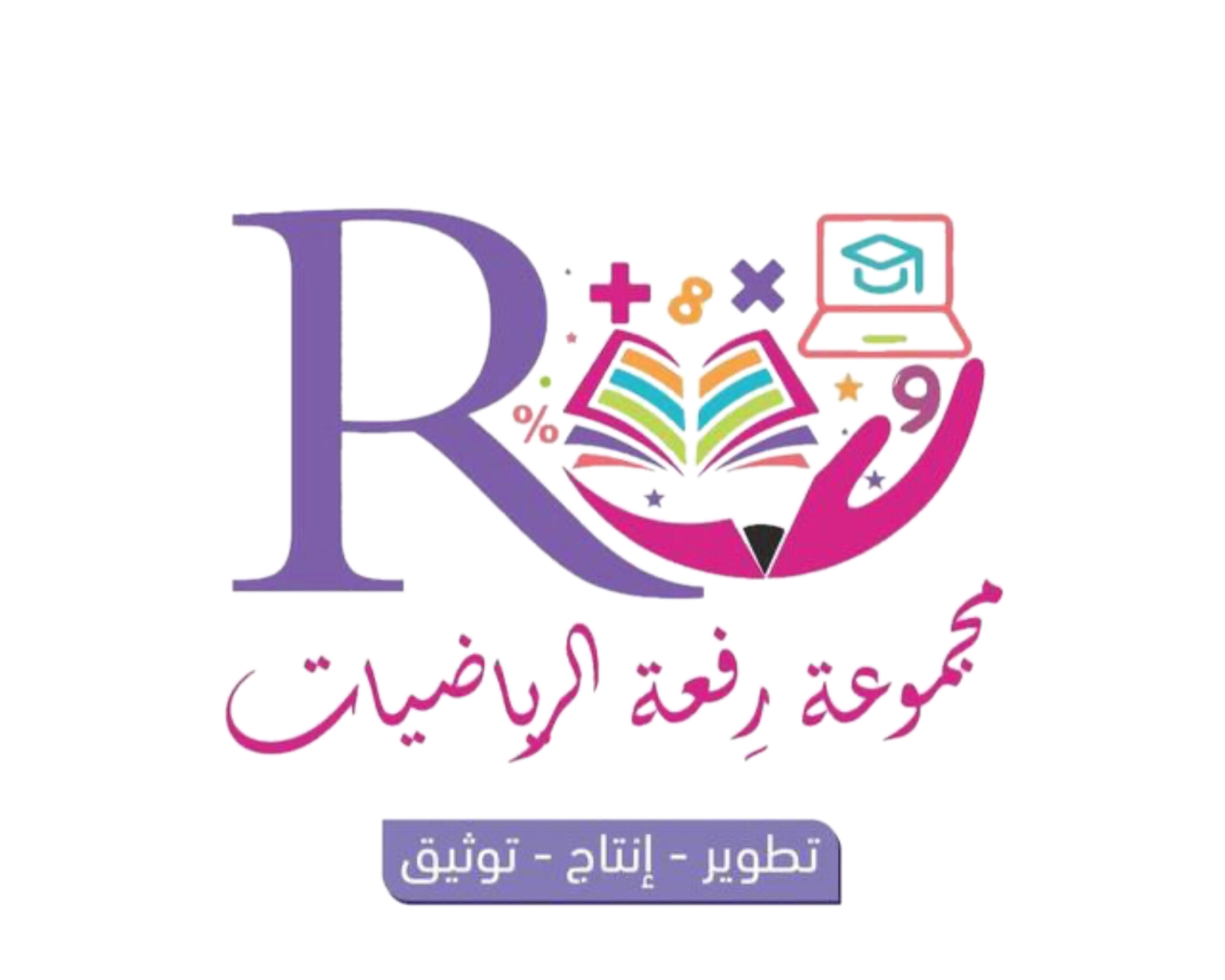 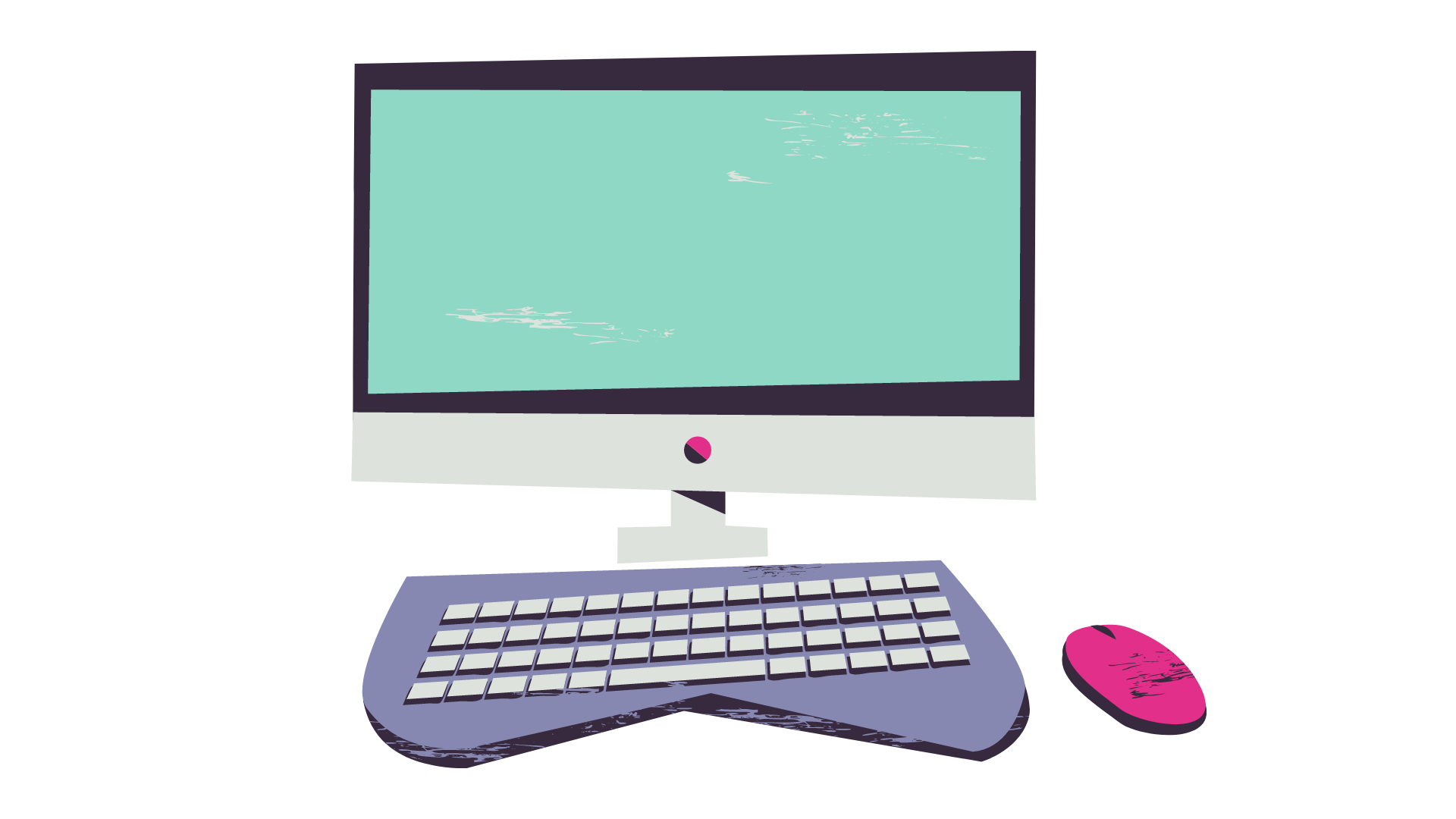 رقم 8 – 10 – 15 صفحة 33
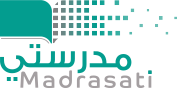